Урок №5
«Человечество как сумма поколений»
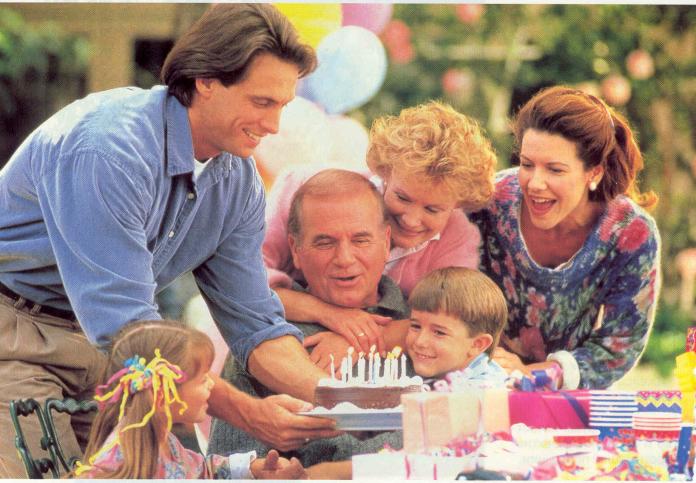 Подготовила Кузнецова О.Л., учитель обществознания БОУ СМР «Коробицынская ООШ»
Цели и задачи:
- познакомить учащихся с понятием «человечество», «культурное наследие»
-объяснить сущность культурной памяти поколений;
- учить приводить (находить) примеры, описывать вещи, объединять различные вещи в поколения, давать им характеристику;
- давать личностную оценку отношению к вещам людей и общества в целом.
План урока:
Что такое человечество?
Что такое поколение?
Что такое культурное наследие?
1. Что такое человечество?
Сумма всех  ныне живущих на планете людей.
Сумма всех когда-либо живших людей.
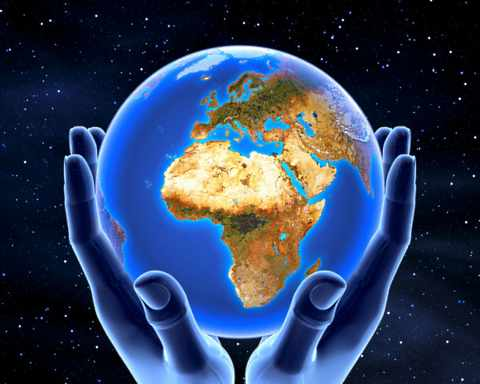 Человечество – это непрерывающаяся эстафета устремленных вперед поколений людей.
ПРЕДКИ
МЫ
отличие
умнее, образованнее, целеустремленнее.
 вооружены современной техникой
 находимся в более комфортной обстановке
Человечество – это сумма всех прошедших поколений.
2. Что такое поколение?
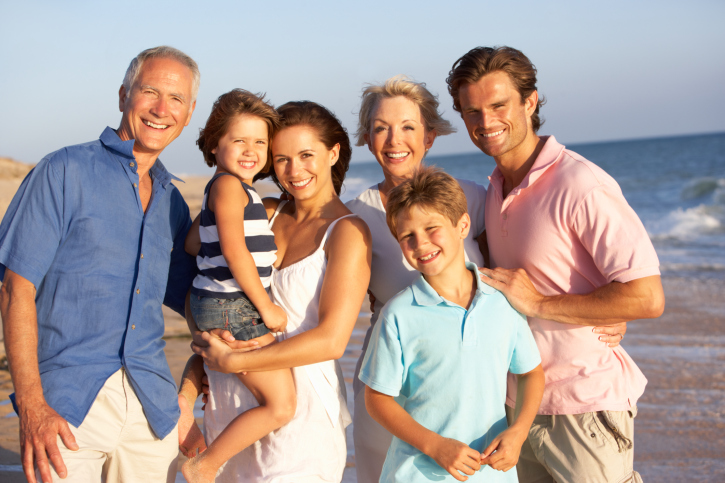 Поколение –группа людей, родившихся в определенный период, сформировавшаяся в одних и тех же исторических условиях.
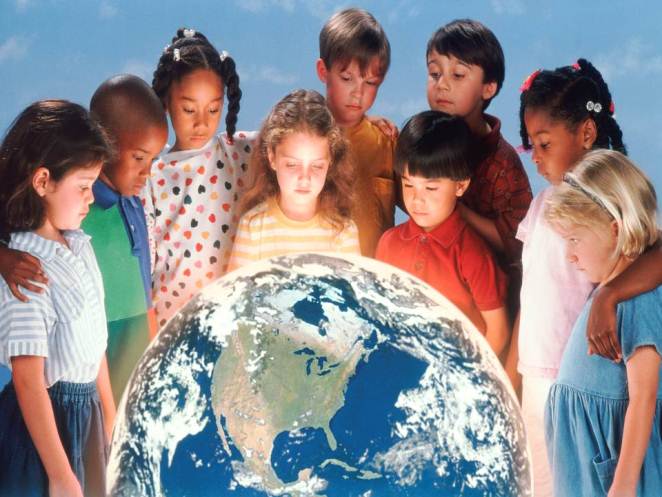 Одно поколение составляют люди примерно одного года рождения или близкие к ним. Например, родившиеся в 1990 году, а также за 5 лет до этого и через 5 лет после этого составят приблизительно одно поколение. Из-за небольшой разницы в возрасте у них схожие взгляды на жизнь и одинаковый  жизненный опыт.
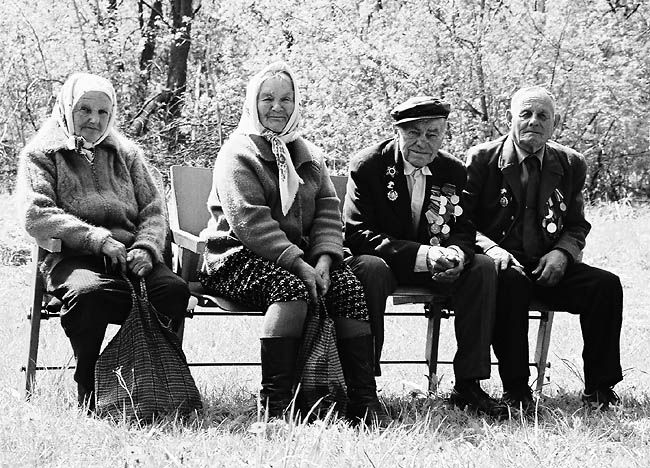 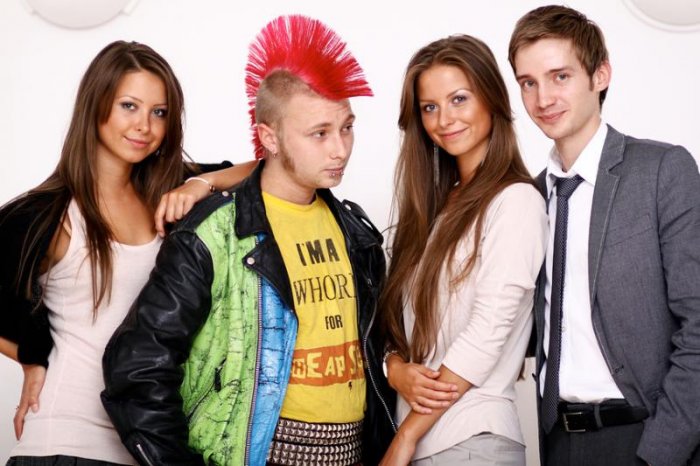 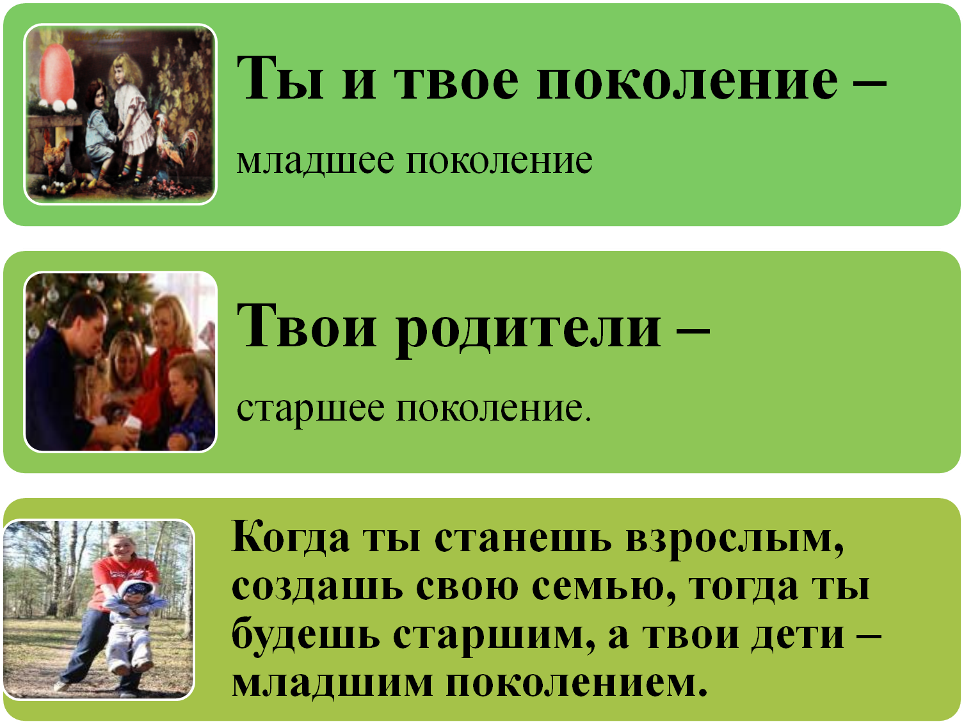 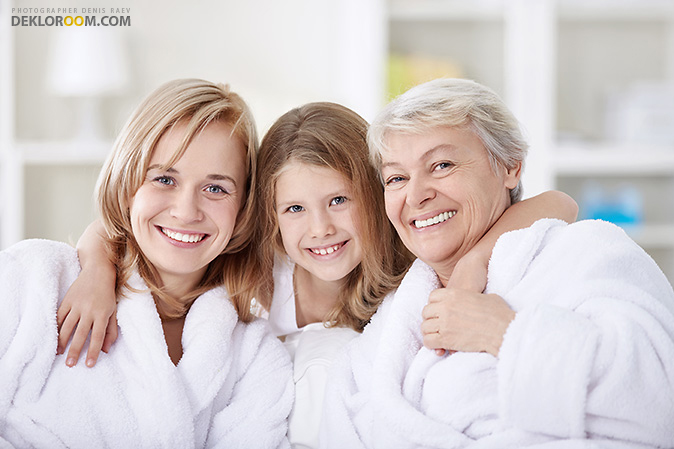 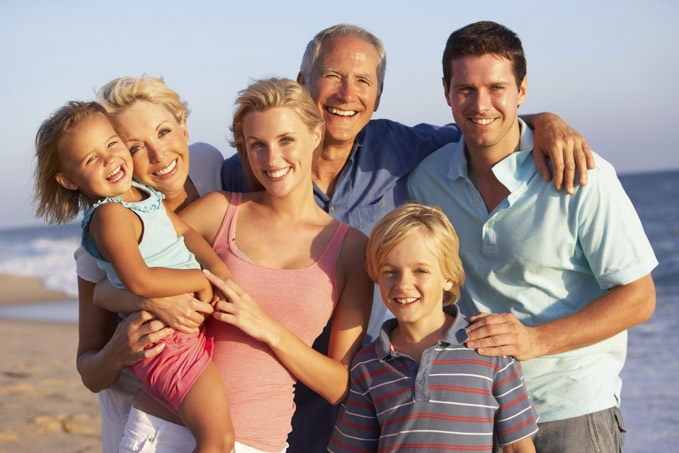 Сколько поколений составляет Ваша семья?
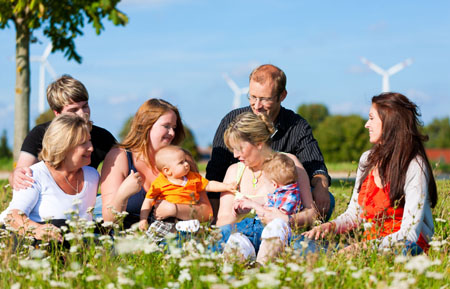 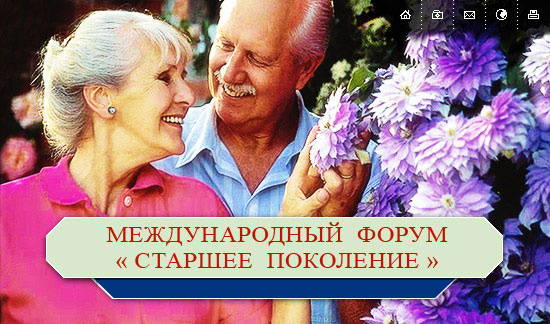 Люди разных поколений не всегда понимают друг друга. 
У них могут быть разные взгляды на жизнь.
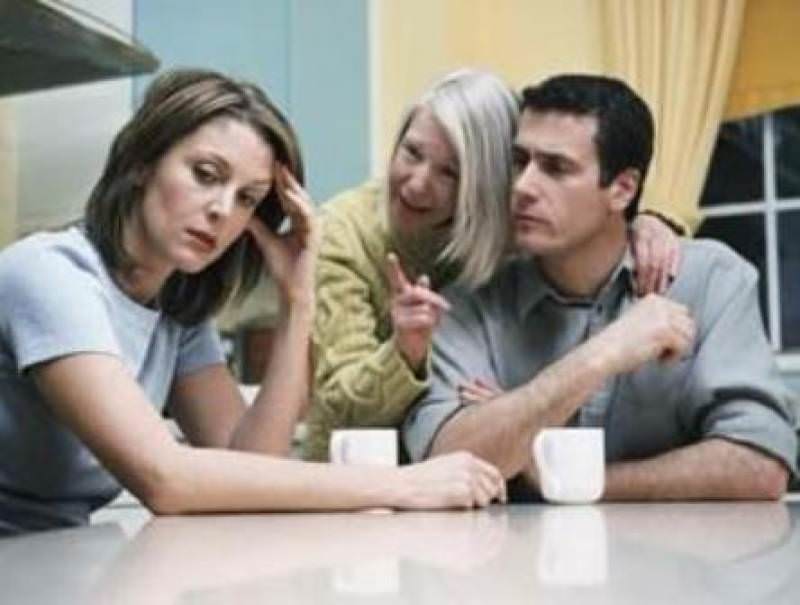 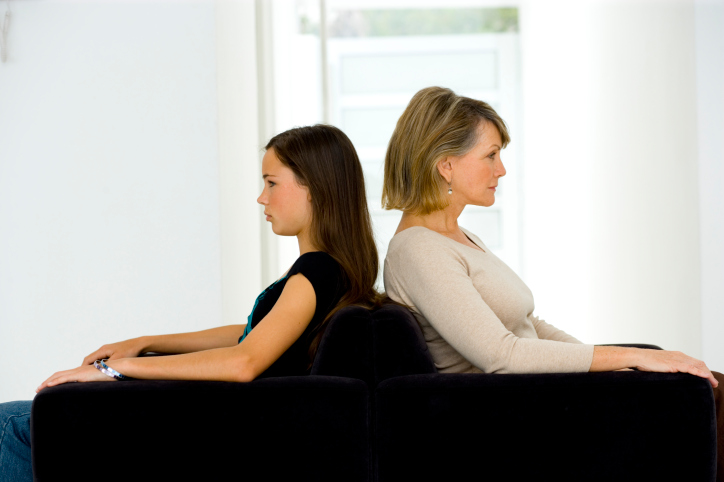 Но жизнь в обществе была бы иной, если бы не было дедушек и бабушек, пап, мам, детей и внуков.
Это конфликт поколений
В древние времена старший по возрасту считался важной фигурой.
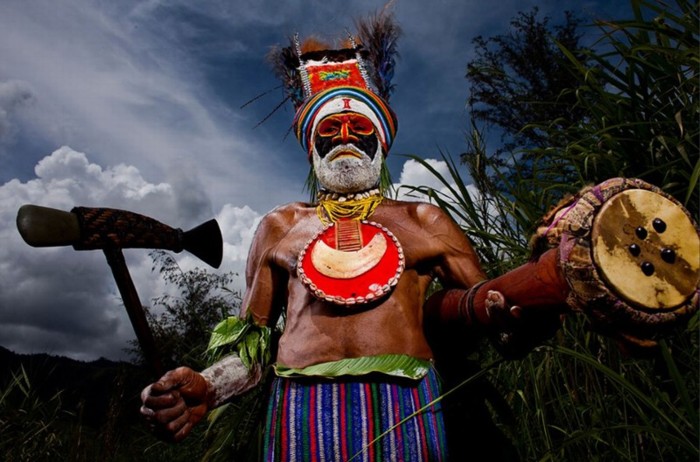 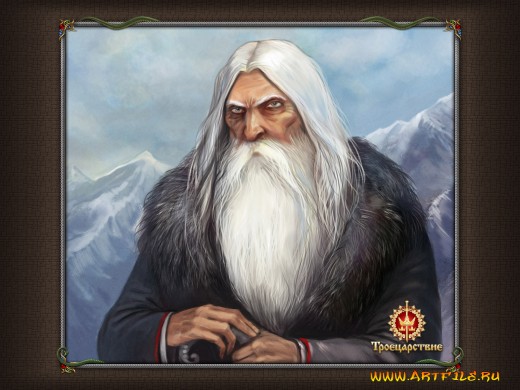 Старейшина являлся представителем своих предков, говорил от имени «тех, кто умер, но остался среди живых».
Он был посредником между живыми и мертвыми.
Их знания и мудрость часто спасали племя от верной гибели.
человечество
потомки
предки
современники
Приведите примеры из вашей семьи
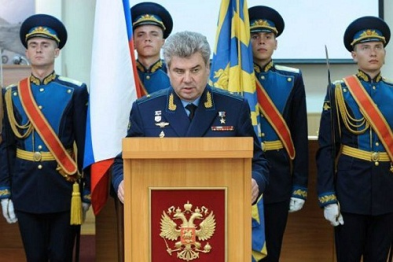 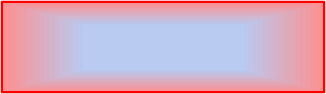 Старшие поколения
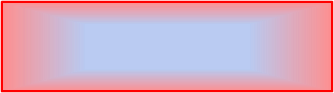 Младшим поколениям
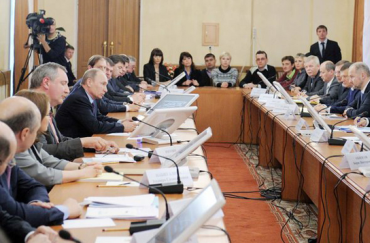 Духовные и материальные богатства
Место проживания
Родной язык
Знания
Жизненный опыт
П Е Р Е Д А Ю Т
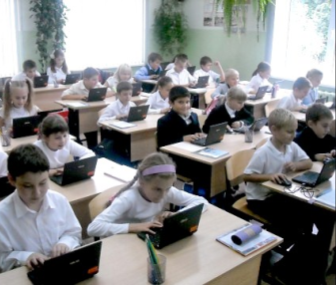 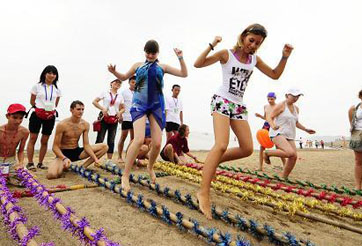 Это культурная память поколений
3. Что такое культурное наследие?
Культура
материальная
нематериальная
Созданное интеллектом – 
духовная культура
Созданное руками – 
материальная культура
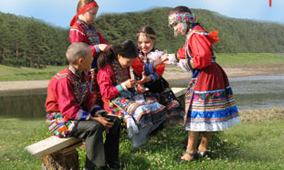 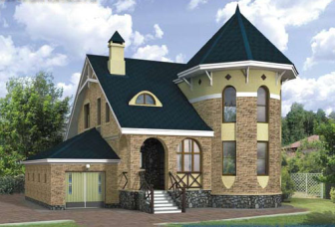 Культура – это результат деятельности людей.
то, что люди делают в настоящее время (нормы, ценности, образ жизни, мода и т.д.)
то, что люди уже сделали
(культурное наследие)
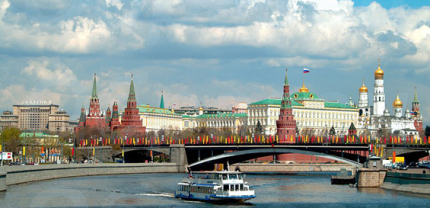 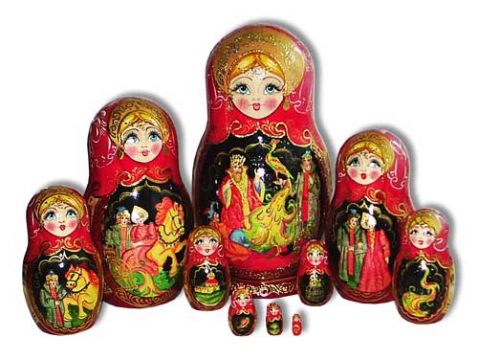 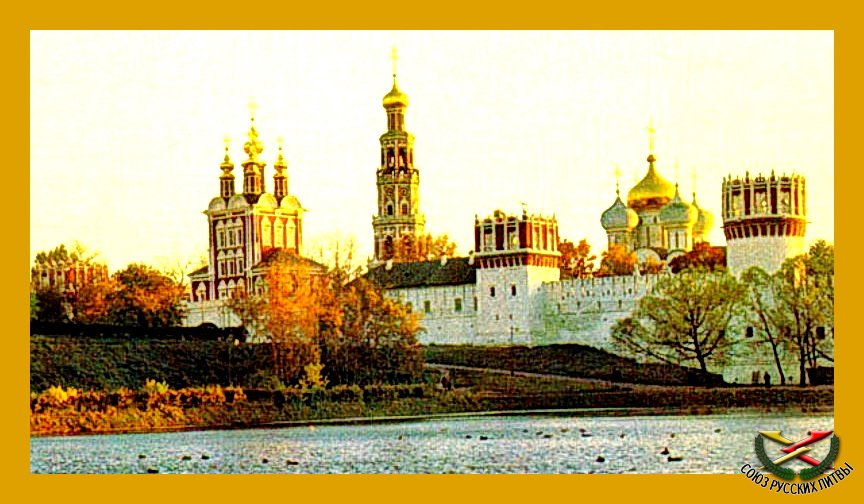 Д\з: §5, понятия.
Творческое задание:
Составить родословную своей семьи.
Провести исследование «Поколения людей и  вещей»
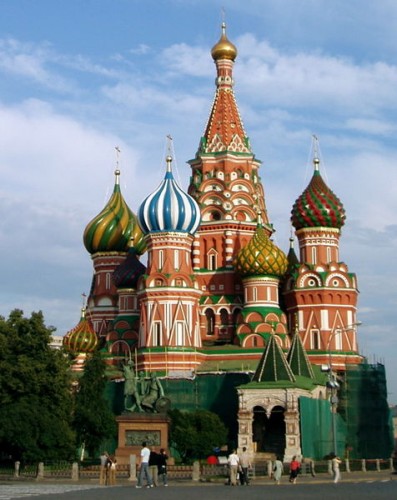 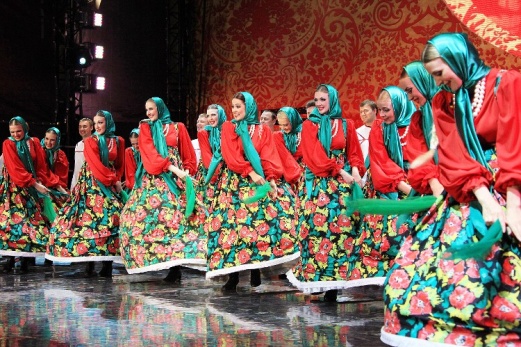 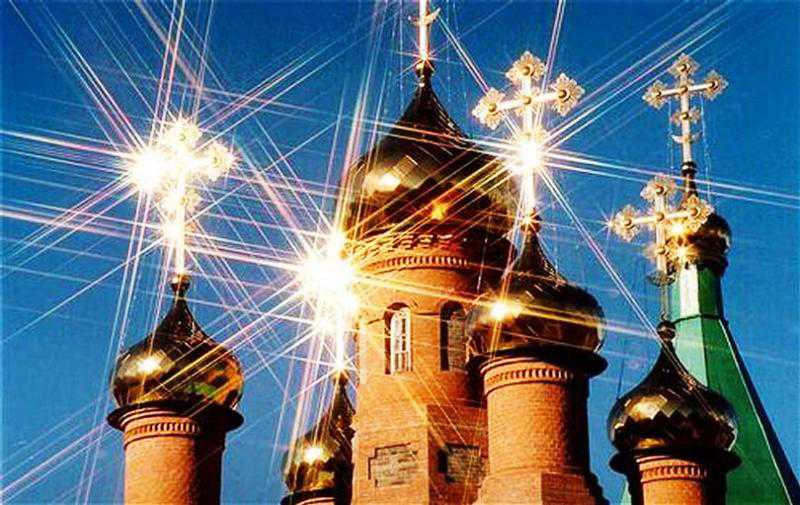 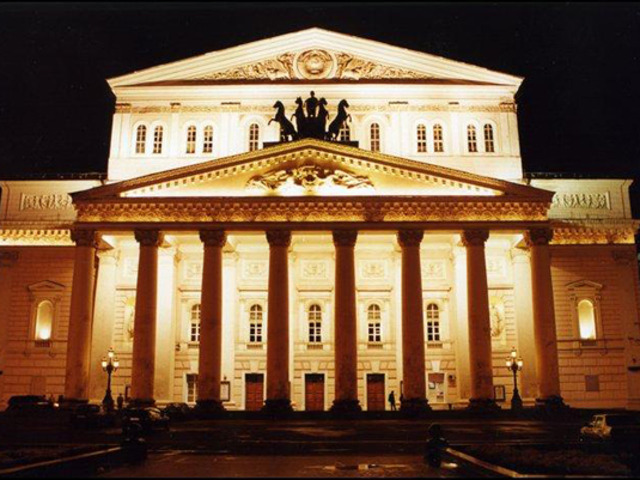 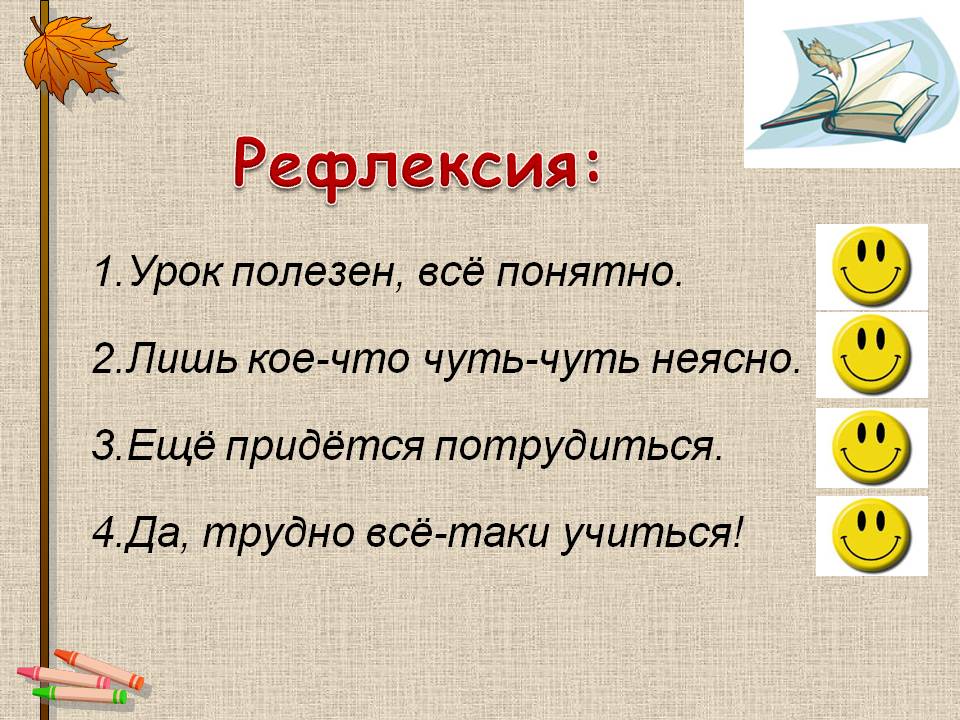